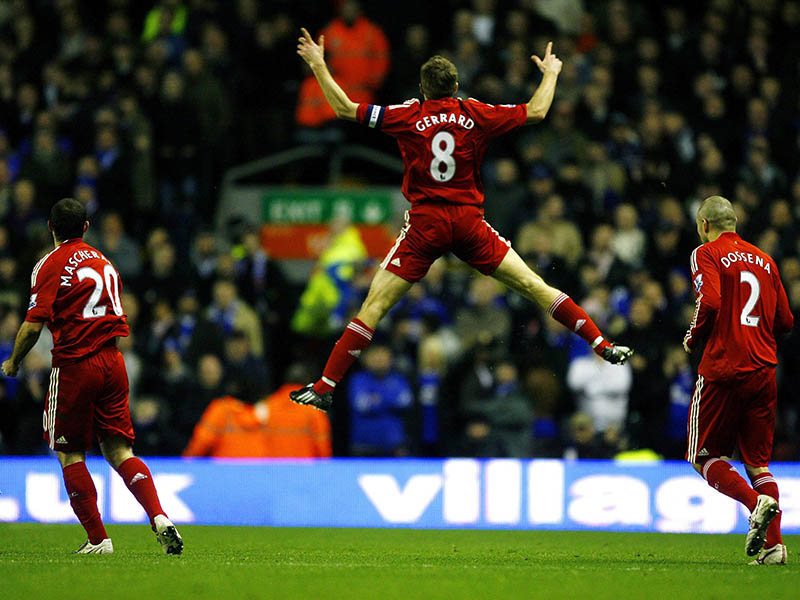 English Premier League 08/09Comparing Midfielders
Dan Toulson & Aaron Manning
Basic Football Knowledge
Statistics from Week 1 through 20 of Current English Premier League Season
Most frequent starters from each club
Basic Formation 4-4-2
Normally 4 midfielders per team
Left and Right / Two Central
What makes a good Winger?
Passing 
Crossing
Goals
Assists
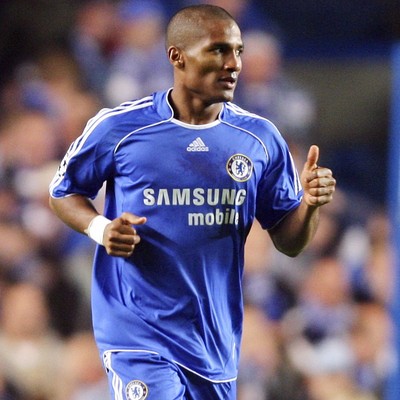 Florent Malouda – Left
Ranked from 1 through 20 on each individual skill then added to give an overall ranking
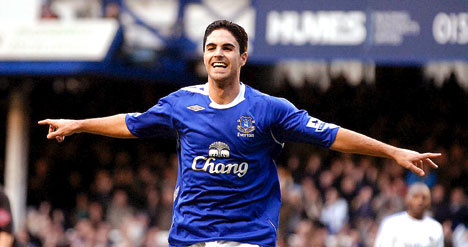 Mikel Arteta – Right
Left Midfielder Rankings
Player	                       Goals           Crossing        Assists       Passing           Overall
Samir Nasri	20	7	9	20	56
Ashley Young	16	2	16	4	38
Pedersen	1	10	18	1	30
Matthew Taylor	13	14	5	2	34
Florent Malouda	8	20	20	18	66
Leon Osman	15	5	14	8	42
Zoltan Gera	9	6	1	12	28
Marcio Geovanni	14	4	2	15	35
Albert Riera	12	9	11	9	41
Stephan Ireland	19	16	17	10	62
Stewart Downing	2	15	10	13	40
Anderson	3	12	3	19	37
Damien Duff	18	13	6	17	54
Armand Traore	4	3	4	16	27
Rory Delap	17	1	13	3	34
Andy Reid	10	11	15	6	42
David Bently	7	18	8	14	47
Chris Brunt	11	17	7	7	42
Luis Boa Morte	5	8	19	11	43
Oliver Kapo	6	19	12	5	42
Left Midfielder’s Overall
What Makes a good Central Midfielder?
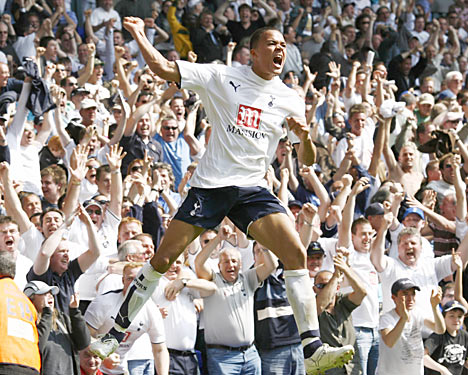 Jermaine Jenas
Passing 
Tackles
Goals
Assists
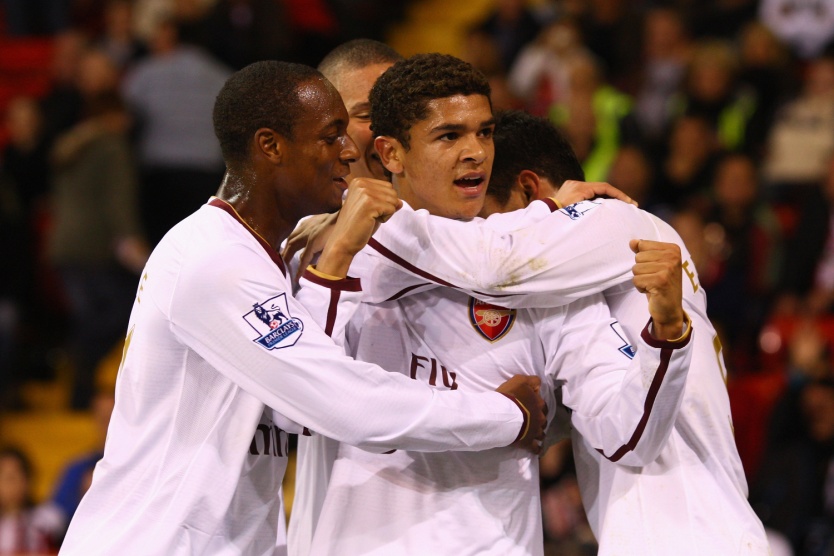 Denilson
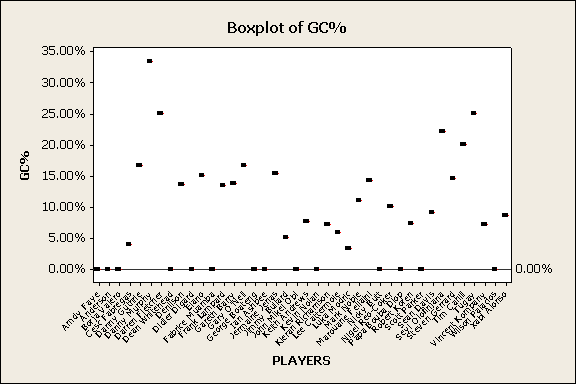 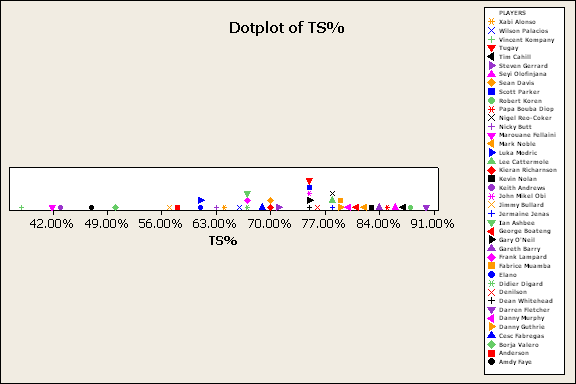 Descriptive Statistics - Tackles
Descriptive Statistics:  TS%

Variable   N  N*     Mean  SE Mean    StDev  Minimum       Q1   Median       Q3
TS%       40   0   0.7043   0.0209   0.1322   0.3784   0.6348   0.7475   0.7967

Variable  Maximum
TS%        0.9000
Variable  PLAYERS   N  N*  Mean    Mean  StDev  Minimum  Q1   Media                                    Darren Fletcher     1   0     0.90000     *      *  0.90000   *  0.90000
         
         Q3  Maximum *  0.90000
Problems
Top 3 Left Midfielders come from the so-called richest clubs – Chelsea, Manchester City and Arsenal. Do the best players only perform because they have the have the best players around them?
Some players also played in other competitions (i.e. FA cup, Carling Cup, Champions League, and UEFA Cup) which causes more fatigue and injuries which could affect their stats.
Conclusion
More In-depth analysis is needed with such a broad subject.
Numerous factors contribute to every performance, i.e. how can creativity be statistically rated?
Team performance, such as possession, time in opposition half etc has great influence  on even the best players e.g. Robbie Keane – left Liverpool yesterday.
Sources
Pictures : 
http://www.skysports.co.uk 
http://www.google.com

Statistics:
http://www.starting11.com
http://www.skysports.com